Understand your Bible
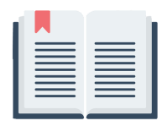 Session 20 Mark 14
Welcome
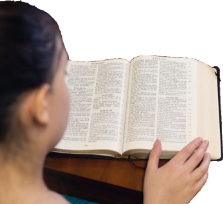 understandyourbible.org
1
Understand your Bible
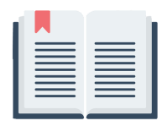 Session 20 Mark 14
What we will see in this chapter:
Reactions to a woman showing her love for Jesus
The significance of Jesus’ last meal with his disciples
Events and people’s reactions at the arrest and first trial of Jesus
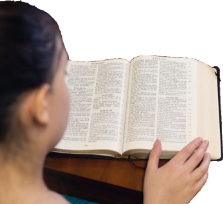 understandyourbible.org
2
Understand your Bible
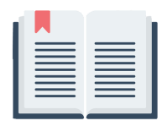 Session 20 Mark 14
1. Let us read Mark 14
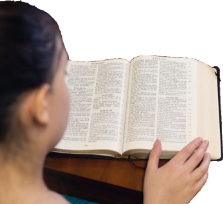 understandyourbible.org
3
Understand your Bible
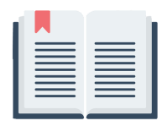 Session 20 Mark 14
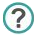 2. Questions
v 1 to 3. What did the woman do for Jesus?
She poured expensive ointment over his head.
v 4 to 9. What were the different reactions to the woman’s actions?
Some were indignant and said, “Why has this ointment been wasted?”
Jesus said:
She has done a good work for me
She has anointed my body before burial
Her actions would be preached as part of the Good News
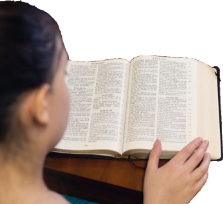 understandyourbible.org
4
Understand your Bible
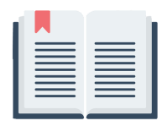 Session 20 Mark 14
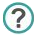 2. Questions
v 10 and 11. What did one of the disciples do, and who was it?
Judas Iscariot went to the chief priests to betray Jesus to them and looked for a suitable opportunity to do so.
v 12 to 16. How did the disciples know where to prepare the Passover?
They were to go and follow a man carrying a pitcher of water. The house where he went was the place to prepare..
v 17 to 21. What awful news did Jesus tell his disciples about one of them?
He told them “one of you will betray me—he who eats with me.” and “it would be better for that man if he had not been born.”
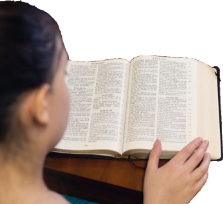 understandyourbible.org
5
Understand your Bible
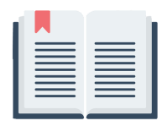 Session 20 Mark 14
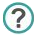 2. Questions
v 22 to 26. What did Jesus tell his disciples about the significance of the meal they were having?
Jesus said about the bread, “Take, eat. This is my body.” 
He then took the cup, and said to them, “This is my blood of the new covenant, which is poured out for many.” He then said that he would not drink wine again until the Kingdom of God came.
v 27 to 31. What did Jesus warn his disciples about?
He warned that all of them would be made to stumble because of him, and that Peter would actually deny him three times.
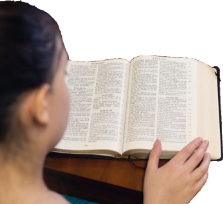 understandyourbible.org
6
Understand your Bible
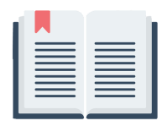 Session 20 Mark 14
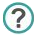 2. Questions
v 32 to 34. What did Jesus ask his disciples to do?
He asked all of them to sit there while he prayed. He also asked Peter, James and John to “Stay here, and watch.”
v 35 and 36. What did Jesus ask God to do for him?
He prayed “Please remove this cup from me. However, not what I desire, but what you desire.”
v 37 to 42. What were the disciples doing and what did Jesus say about them?
They all fell asleep. Jesus said “The spirit indeed is willing, but the flesh is weak.”
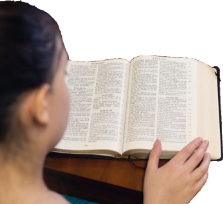 understandyourbible.org
7
Understand your Bible
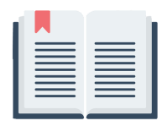 Session 20 Mark 14
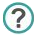 2. Questions
v 43 to 47. Who came looking for Jesus and what did Judas do?
Judas came from the chief priests, scribes and elders with a large group who were carrying swords and clubs. He called Jesus ‘Rabbi’ and identified him with a kiss.
v 48 and 49. What did Jesus say about his arrest?
He said they didn’t arrest him when he regularly taught in the temple, but that the Scriptures had to be fulfilled.
v 50 to 52. What did the disciples do?
They all forsook him and fled.
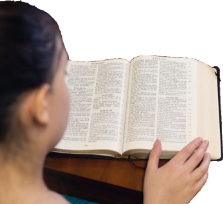 understandyourbible.org
8
Understand your Bible
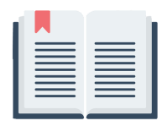 Session 20 Mark 14
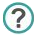 2. Questions
v 53 and 54. Where did Peter go to?
Peter followed at a distance to the court of the high priest and sat by a fire.
v 55 to 59. What did the chief priests and council do?
The chief priests tried to find false witnesses against Jesus so they could put him to death.
v 60 and 61. What questions did the high priest ask Jesus?
He first asked Jesus about the testimony of the false witnesses. He then asked if he were “the Christ, the Son of the Blessed?”
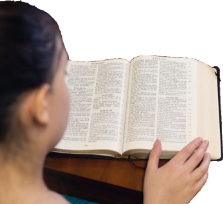 understandyourbible.org
9
Understand your Bible
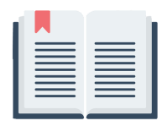 Session 20 Mark 14
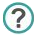 2. Questions
v 62. How did Jesus respond?
Jesus remained silent after the first question. In reply to the second, he said “I am. You will see the Son of Man sitting at the right hand of Power, and coming with the clouds of the sky.”
v 63 to 65. What was the reaction of the chief priests and council?
They all agreed Jesus was worthy of death and some spat on him and hit him.
66 to 72. What did Peter do?
Peter denied he knew Jesus on three occasions and then wept.
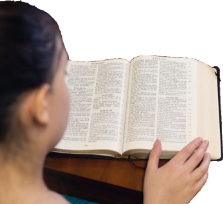 understandyourbible.org
10
Understand your Bible
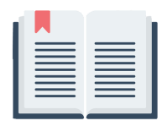 Session 20 Mark 14
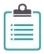 3. Related theme from v 36:
	Jesus does God’s will.
.
Verse(s)
Main point(s)
John 4 v 31 to 34
Jesus says that obeying God sustains him like food.
Jesus tells his disciples that he seeks to obey God rather than please himself.
John 5 v 30
At the end of his ministry, he is able to say in prayer that he has done what God asked him.
John 17 v 4
understandyourbible.org
11
Understand your Bible
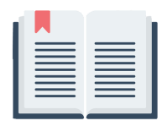 Session 20 Mark 14
Comments or questions
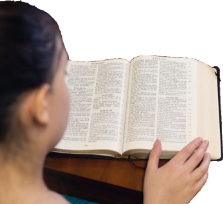 understandyourbible.org
12